Nytt fra Statens naturoppsyn
Øyvind Skogstad 
fagansvarlig rovviltdokumentasjon
Reindriftsseminaret 2024, 
Fauske, 26.september
Litt om Statens naturoppsyn (SNO)
Statens naturoppsyn (SNO) er en avdeling i Miljødirektoratet. 
SNO er miljøforvaltningens operative feltorgan. Vi utøver myndighet etter lov om statlig naturoppsyn både på offentlig og privat grunn: 
friluftsloven, 
naturmangfoldloven, 
motorferdselloven, 
kulturminneloven, 
viltloven, 
laks- og innlandsfiskloven, 
markaloven og 
småbåtloven.
De viktigste oppgavene våre er kontroll, informasjon og veiledning, i tillegg til registrering, dokumentasjon, skjøtsel og tilrettelegging.
Gaupespor i Rago nasjonalpark.
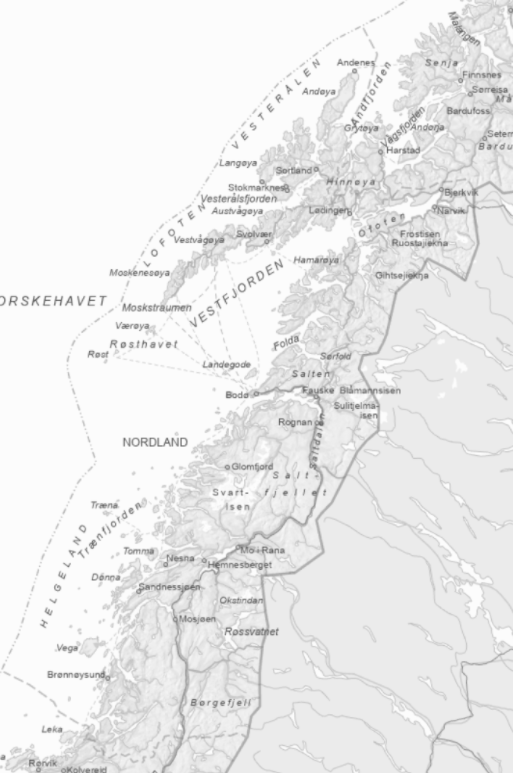 Hvem er vi?
SNO-L Loften
Mads Hansen
Martine Varem Vang(1. januar 2025)
SNO Ofoten
Erlend Furuhovde
Fredrik Jenssen (1. oktober)
Fulltidsansatte ved lokalkontorer
Inndelt i fagseksjoner 
Regionalt fagansvarlige for de viktigste fagområdene.
Alle jobber «multifunksjonelt» med alle SNOs oppgaver
SNO Salten
Øyvind Skogstad 
Torhild Lamo
Vegar Pedersen
Jim Tovås Kristensen (1. oktober)
(Geir Heggmo)
SNO-L Vega
Runar Omnø
Sporing av jerv i Fauske. Foto Øyvind Skogstad
SNO-L Mosjøen
Martin Drevvatn Thomas Johansen
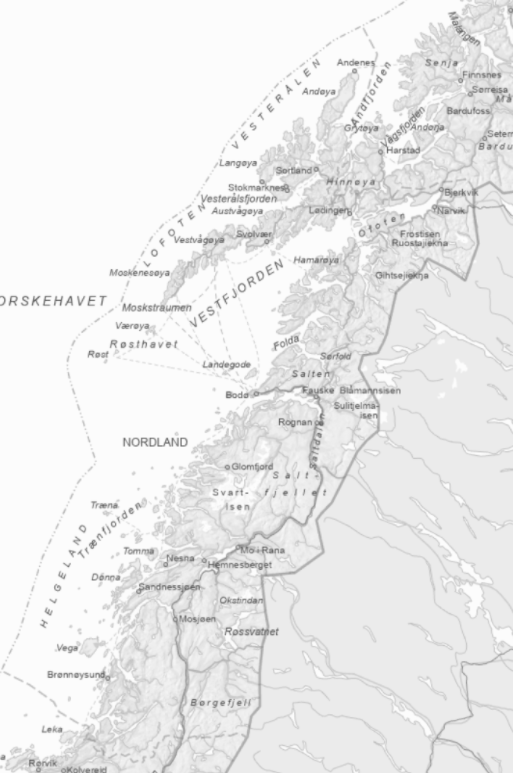 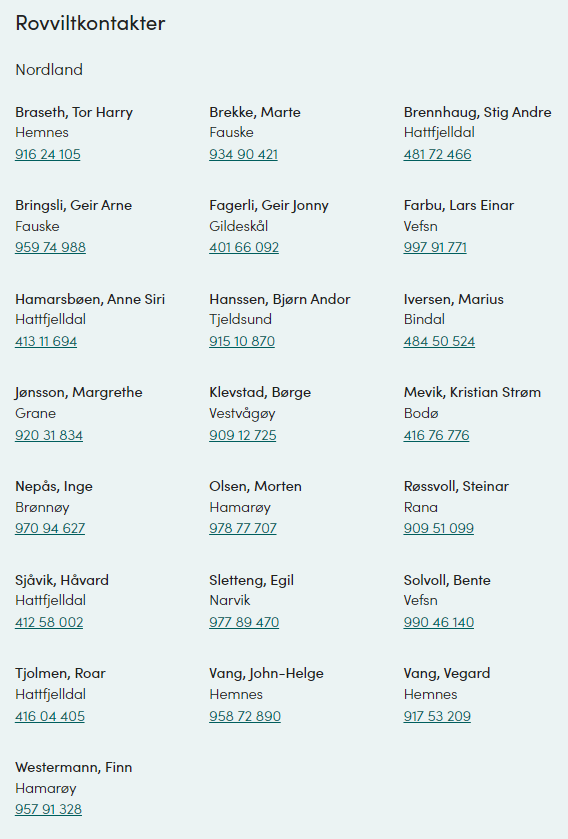 Hvem er vi?
21 rovviltkontakter, fast ansatt på tilkalling.

Jobber med skadedokumentasjon og bestandsovervåking.